Variables and variable cascade
Comparing variables across datasets
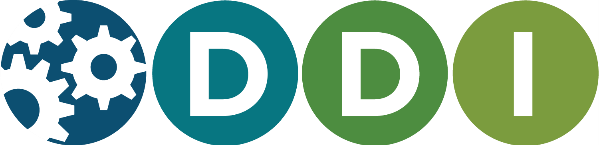 What is a variable?
[Speaker Notes: What is a variable In DDI? 
We will start to look a a small example dataset in excel]
Example: dataset1
[Speaker Notes: The data is divied into columns where each represent a recorded value.

The whole purpose is to tie the variables together which are measuring a comparable topic. 

Should we list what other domain use to describe a variable e.g. column in excel, relational database, attribute in object-oriented programing etc. 
Start with a table of data- a variable is a column of data. 
When people are approaching DDI they think of data as records of data
Are we missing info unless we explain why we have a rectangular file? How do you say that each row is related to the same column? Are we making an assumption– show an example and explain that we asked each people there marital status each row is a person. 
We can visualise this as a table 

Discuss as item type level in relation to other items rather than details about each. 
Repeated measures in a column (not associated these measures with anything yet)]
Variable example
[Speaker Notes: A example of a variable is e.g. ”height” where each persons height is recorded]
Different variable representation types
[Speaker Notes: The variables have three obviously different types- text, numbers, dates and codes. 

There are several more types, but in the following examples of a variable cascade we will use code, text and numreric]
Variable with code representation
[Speaker Notes: Maritalstatus have a coded representation]
Varaible - code representation
martialstatus(variable)
[Speaker Notes: maritalstatus point to a code list with the enumerated value. 
The variable have a code list: 
S = Single
M = Married]
Three similar datasets - code representation
[Speaker Notes: Two datasets sharing same code list and the third have a new code list.
They are related in some way, but how do we relate these together- the variable cascade helps us do this.]
Variables re-using sets of codes
martialstatus(variable)
martitalstatus2010(variable)
martitalstatus2018(variable)
[Speaker Notes: The first two datasets share the same codes while the third have its own sets of codes]
Documenting comparabilities among variables
Conceptual variableCommon variable specification without a representation
martialstatus(conceptual variable)
Represented variable
Common variable specification with a code representation
martialstatus(represented variable)
martialstatusplus(represented variable)
Variable
Variable specification within a dataset context
martitalstatus2010(variable)
martitalstatus2018(variable)
martialstatus(variable)
[Speaker Notes: What is variable cascade? 
Three Different (distinct) sets of data with a different variables all measuring marriage status.

Represented variables link variables which are directly comparable. 

Same representation of the value domain. It doesn’t care about the question asked- only the value domain. 

The represented variable is a way to measure marriage and so links to the marriage conceptual variable. 

Represented variable means that they are not directly comparable but can be made to be comparable. 

The third dataset has a different code list (i.e. value domain) and so it needs a new representative variable which then links to the conceptual variable. 
Concept variable defines a measure without defining the measurement.

Value domain = Variable representation in DDI]
Three similar datasets - text representation
[Speaker Notes: All datasets have a text variable for name]
Variables with the same text representation type
name(variable)
firstname(variable)
firstname(variable)
[Speaker Notes: All three variables for name have the same text representation]
Documenting comparabilities among variables
Conceptual variableCommon variable specification without a representation
name(conceptual variable)
Represented variable
Common variable specification with a text representation
name(represented variable)
Variable
Variable specification within a dataset context
firstname(variable)
firstname(variable)
name(variable)
[Speaker Notes: All three variables share the same text representation and is linked to the same represented variable]
Three similar datasets - numeric representation
[Speaker Notes: The height is meassured in all three datasets but in different units]
Variables with different unit of measure
height(variable)
personheight(variable)
imperialheight(variable)
[Speaker Notes: The first variable have the measurement in centimeter

In the second and third dataset the measurement was changes to inches and share the same numeric representation]
Documenting comparabilities among variables
Conceptual variableCommon variable specification without a representation
height(conceptual variable)
Represented variable
Common variable specification with a numeric representation
heightinches(represented variable)
heightcm(represented variable)
Variable
Variable specification within a dataset context
height(variable)
personheight(variable)
imperialheight(variable)
[Speaker Notes: On the represented variable layer there is two different measures so two represented variables is needed
The three variables have the same conceptual variable for height]
Benefits of the variable cascade structure
Specify comparability across variables allows comparison across datasets
Structure for facilitating harmonization across datasets / studies
Documenting changes over time
Planning for future data collection to ensure comparability
[Speaker Notes: Benefits
Comparability and provenance. 
Lineage of the data/provenance 
Identify comparable data
Compare how the response values have changed over time or over different sources 
Used to manage to change and comparability
Supports people working on harmonisation (gives you the structure to describe the variables and decide whether you can harmonise them or not) 
 
Useful resources
Daniel Gillman EDDI 2017: The DDI-4 Variable Cascade and Datum-Centered Approach
Colectica docs site - https://docs.colectica.com/designer/manage-content/data/harmonize-variables/ 
 
Questions/answers
What level do we publish? 
it depends on how you want to display the datasets. 

All the variables could have the same variable name, but in DDI they will have a different identifier. It is up to you which you see.

We should always have the conceptual and represented in place, even if there is no change in the code value. 

DDI separates the conceptual variables and representative variable is so that someone can query the relationships without having to look at every variable and value domain which is time consuming and also not reliant on a machine- as it is shows that person has decided that these are comparable. 

Should there always be a new variable for each data collection- can they be the same variable? 
It depends on how you describe the dataset- there is lots more info about a dataset then just its type e.g. who it’s measured about e.g. universe. If you have different datasets the people/household changes. If you have new dataset then it is usually a new instance variable. Specific to a datasets as the it contains other metadata e.g. time of collection. If you publish data every quarter the variable instance will be different each time. 

If there is only one dataset- whey would you use represented and conceptual variables- If you want people to re-use it or to use with other study’s data then it is valuable to including the represented and conceptual variable. 

Ideal world- create a concept then create a question for that. Which is linked to the represented and conceptual variable. – questions to be discussed elsewhere.]